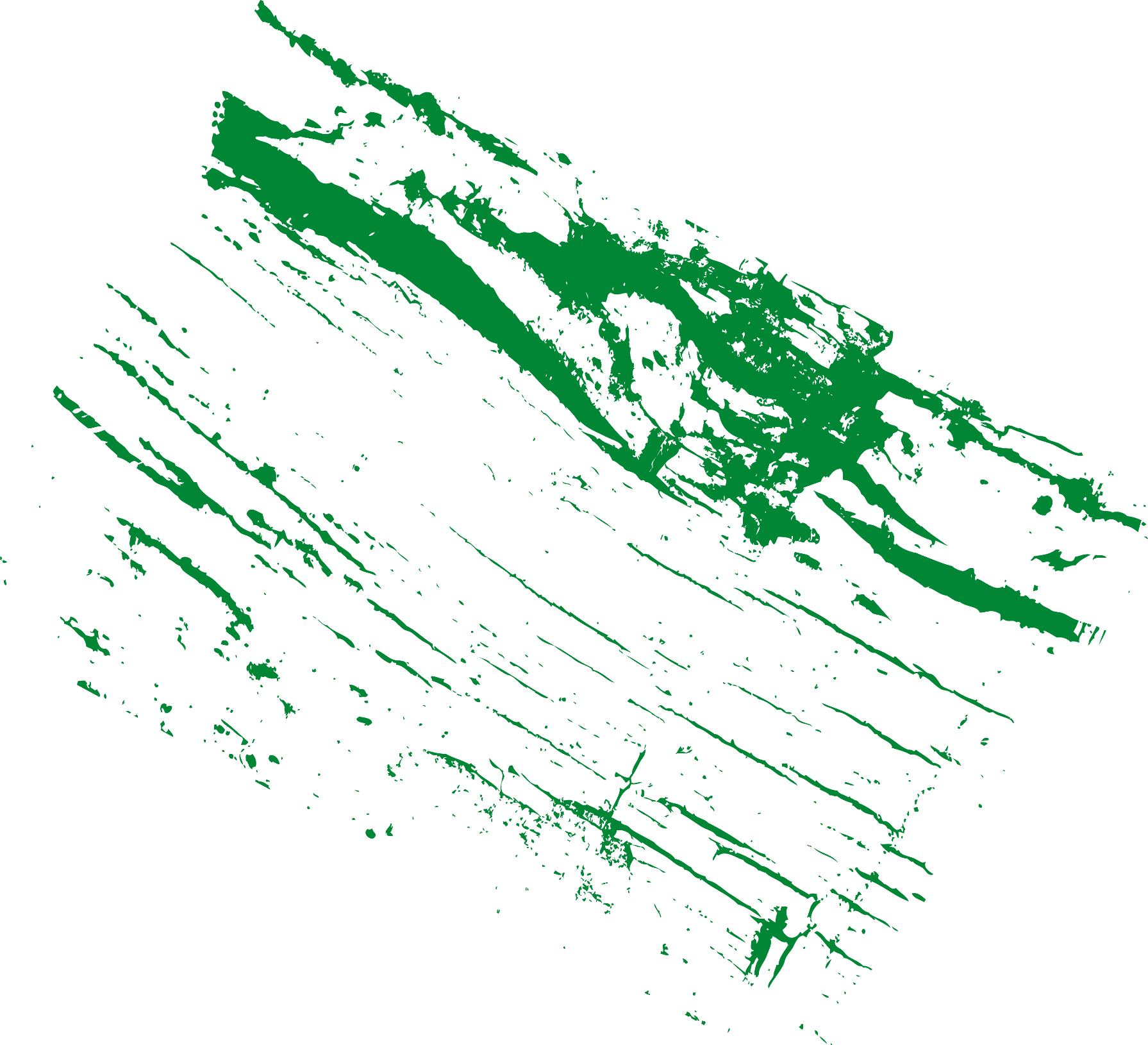 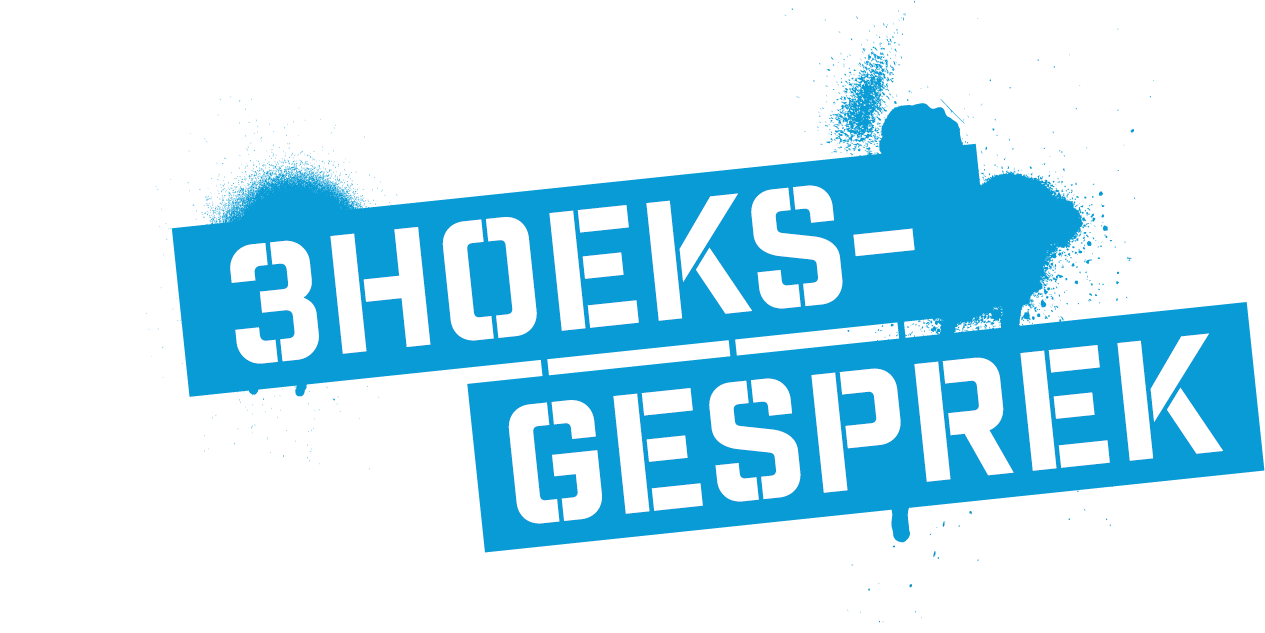 LEERJAAR 2
EERSTE GESPREK
Klas:
Naam:
Datum & tijd gesprek:
Aanwezig:
Beschrijf in 3 woorden hoe je de afgelopen periode hebt ervaren:
Hier ben ik trots op: Dit kan ik al, of dit heb ik de afgelopen periode bereikt
________________________________________________________
________________________________________________________
_________________________________________________________________________________________________________________________________________________________________________
Dit zijn mijn cijfers:
Duits

Tekenen

Handvaardigheid

Sport en bewegen

Techniek

Leefstijl
Dit Flexuur heb ik gekozen:
________________________
________________________
Nederlands

Engels

Wiskunde

Biologié

Mens & Wereld
Dit zijn mijn ervaringen tot nu toe:
________________________
________________________
________________________
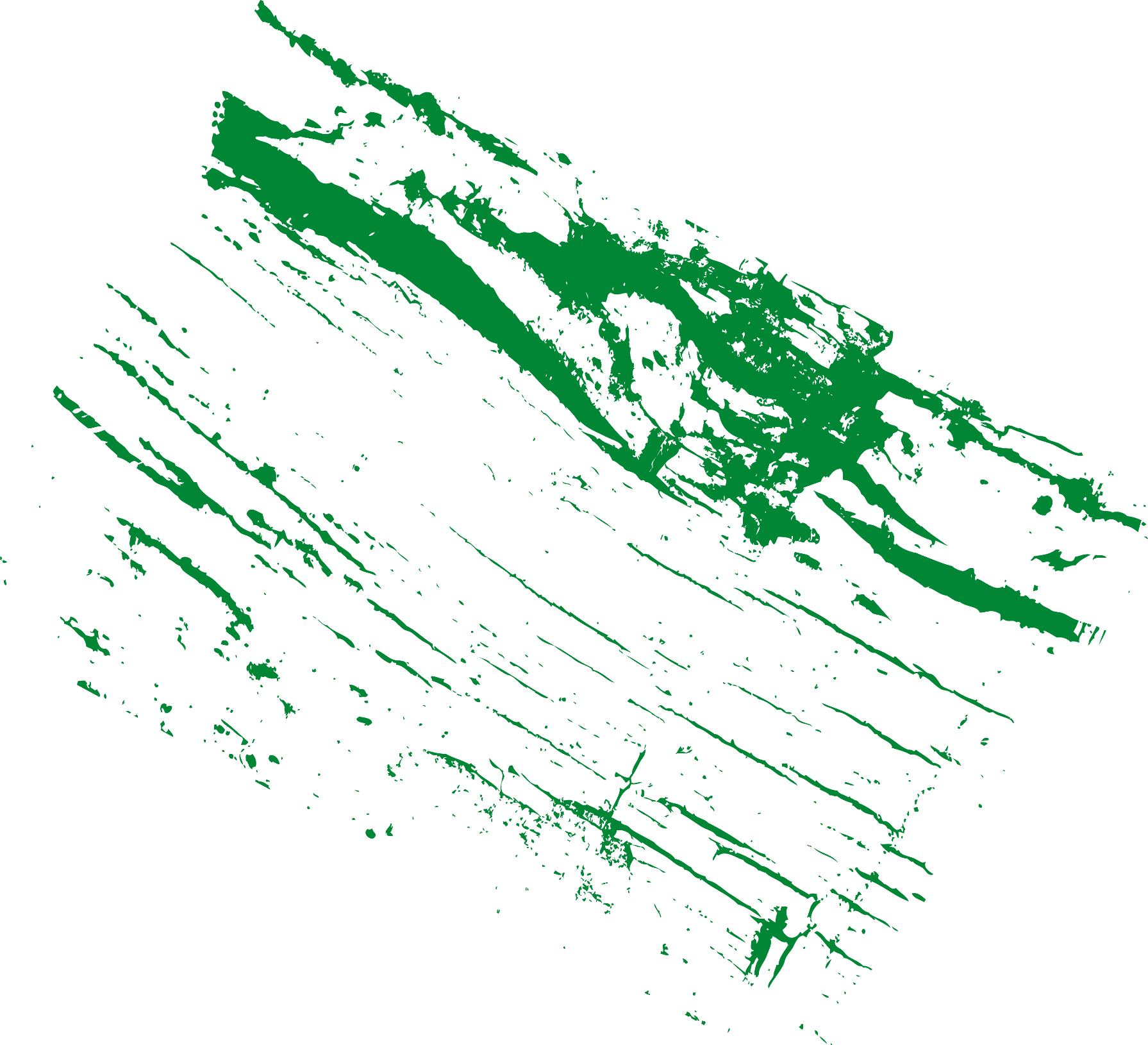 Ik geef mijn klas zoveel sterren:
Ik kies denk ik dit profiel in de bovenbouw:
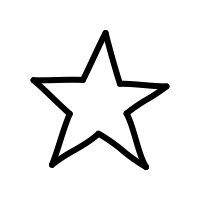 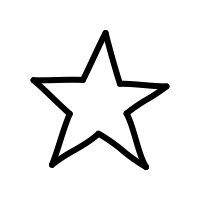 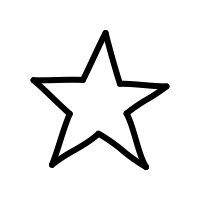 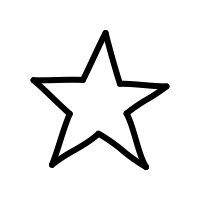 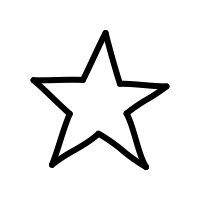 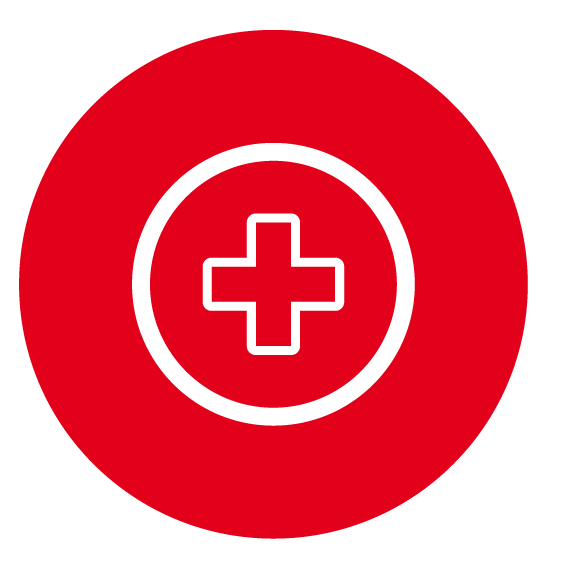 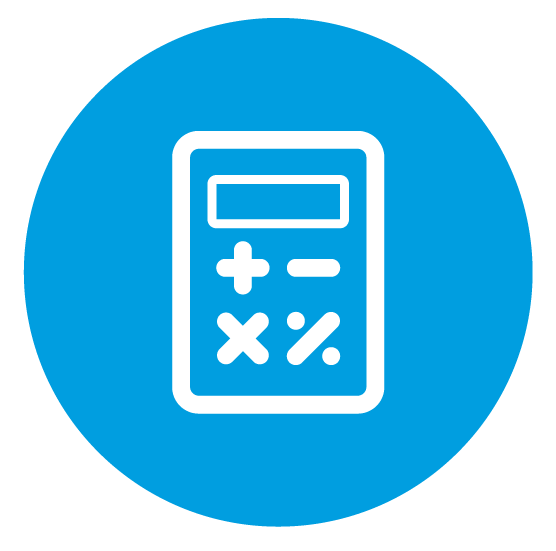 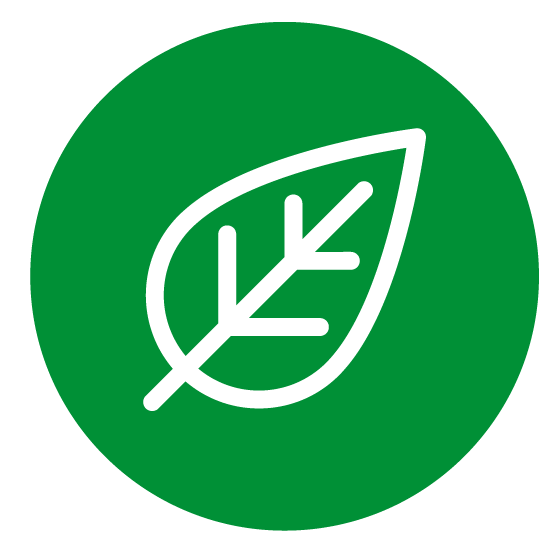 Mijn klas krijgt zoveel sterren omdat:
________________________________________________________
________________________________________________________
Doelen: Wat zijn je drie belangrijkste doelen voor de komende periode?
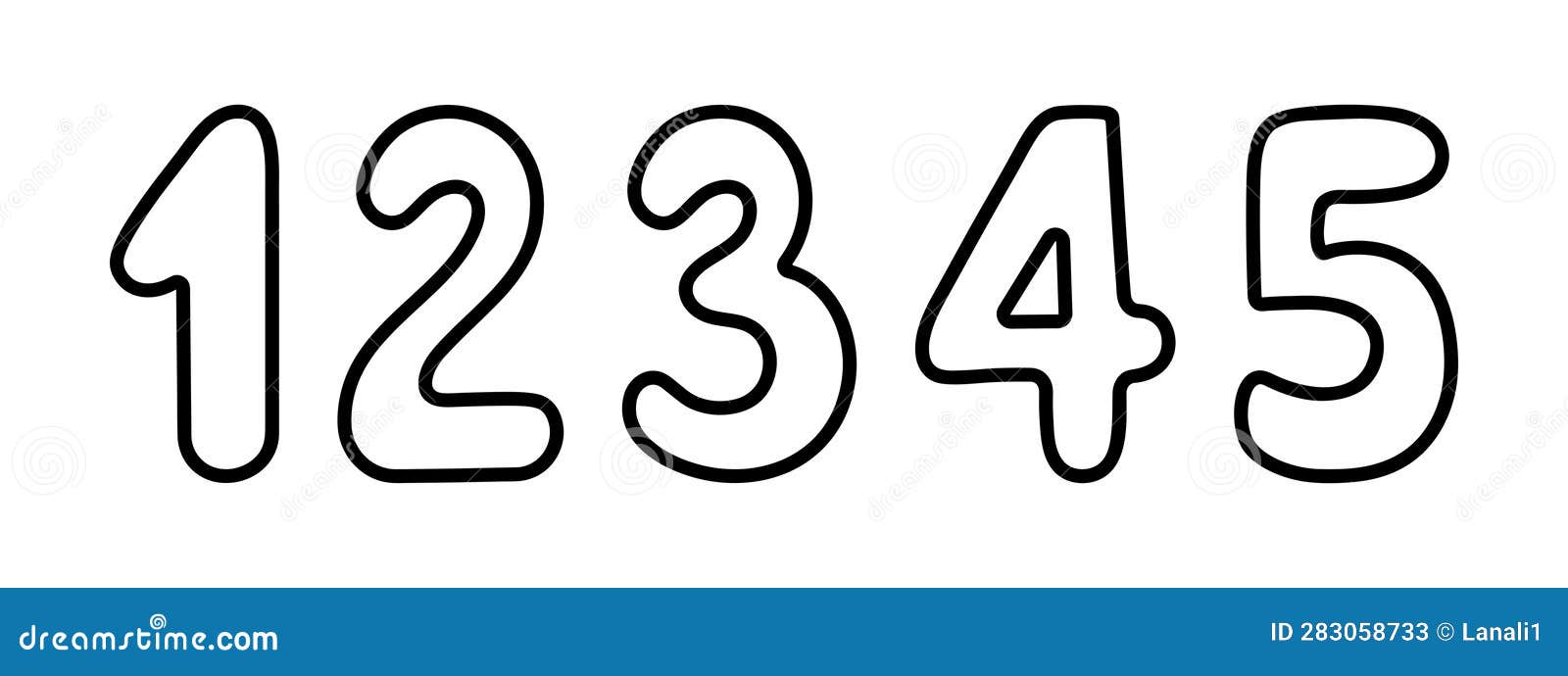 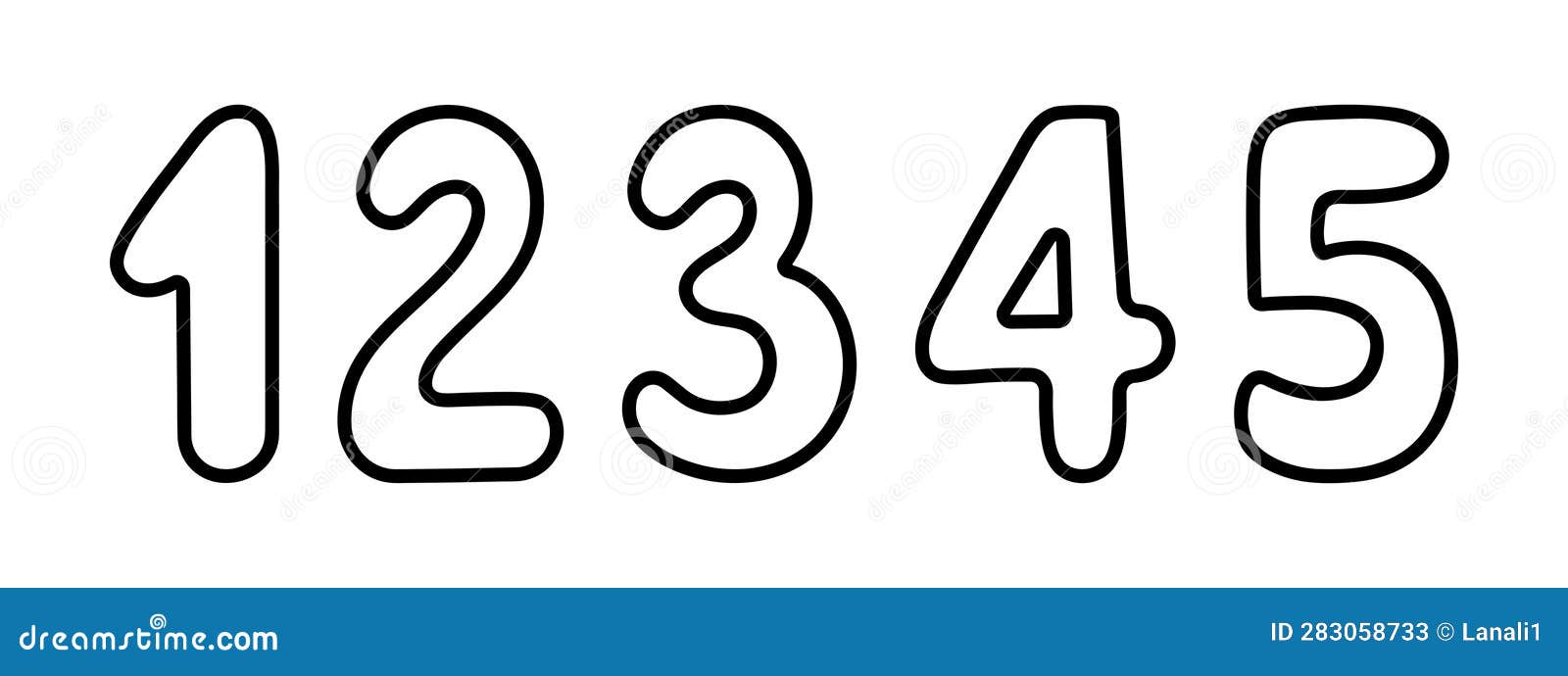 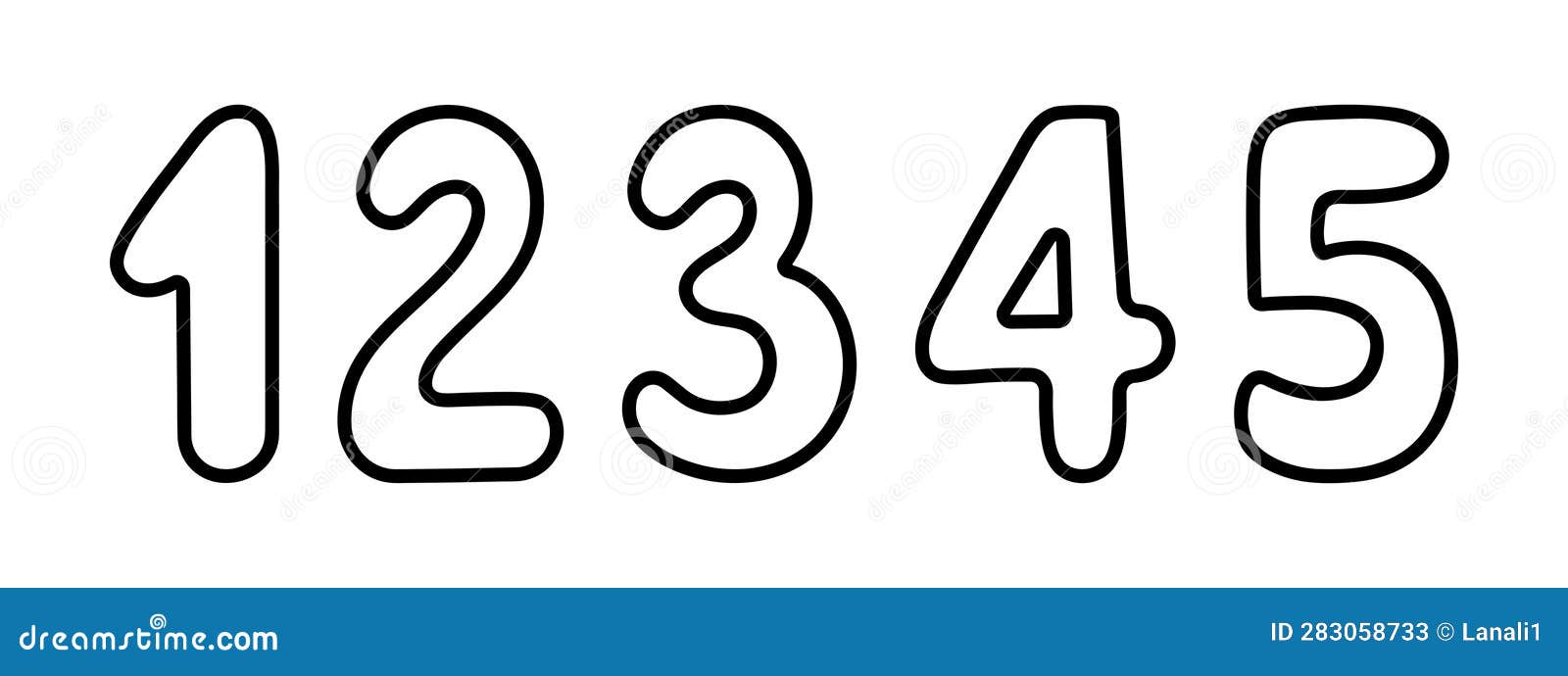 Dit heb ik nodig: van verschillende kanten, om mijn doelen te bereiken
Van mezelf__________________________________________________
_________________________________________________________
Van mijn ouders/verzorgers________________________________________
_________________________________________________________
Van mijn mentor ______________________________________________
_________________________________________________________
Van mijn docenten_____________________________________________
_________________________________________________________
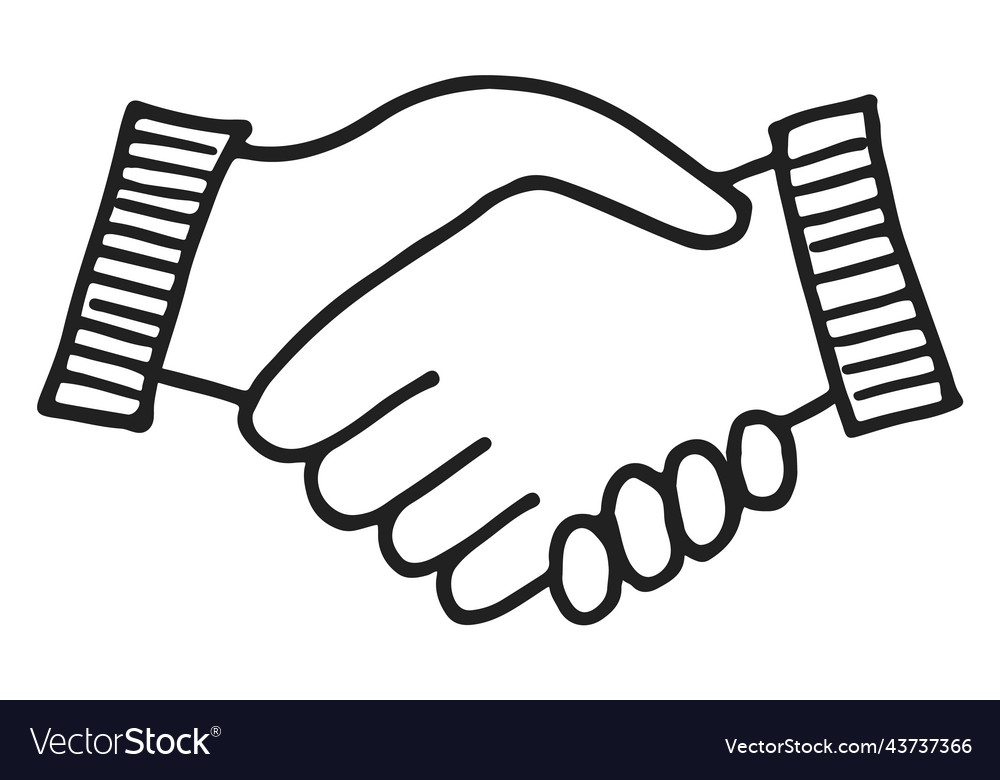 Dit zijn de afspraken die we maken naar aanleiding van dit gesprek:
___________________________________________
___________________________________________
_________________________________________________________________________________________________________________________________
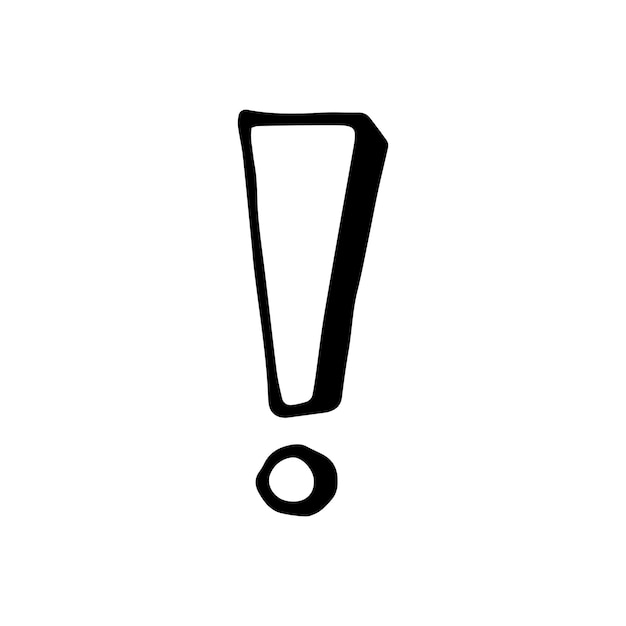